Flame Pyrolysis
Particle Formation and Growth by Gas Phase Chemical Reaction, Coagulation, Sintering and Surface Growth:
O2
TTIP
 Molecules
TiO2
 Molecules
TiO2
Particles
TiO2
Aggregates
Decreasing Temperature
Titanium-Tetra-Iso-Propoxide
C3H7O
OC3H7
Ti
C3H7O
OC3H7
Flame Pyrolysis: Jet Design
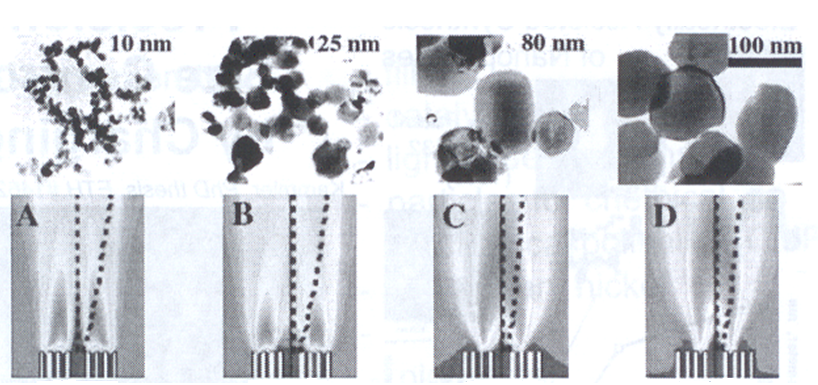 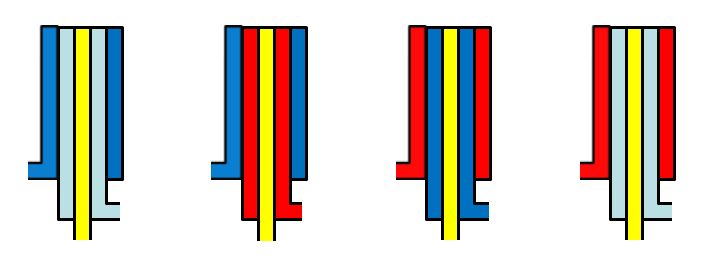 CH4
CH4
Air
Air
CH4
Air
Air
Air
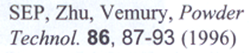 TiCl4
TiCl4
TiCl4
TiCl4
Flame Pyrolysis: Jet Design
Effect of Oxidant Composition on TiO2 Morphology:
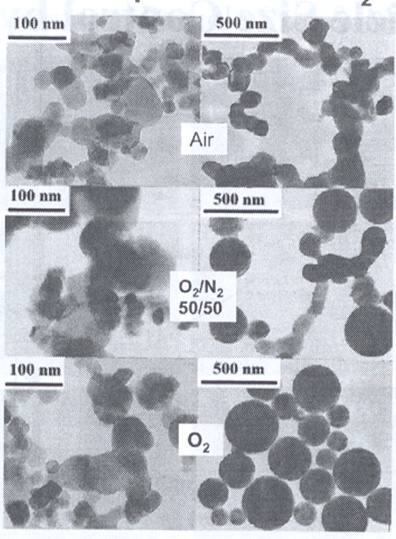 Flame mixing C
Flame mixing B
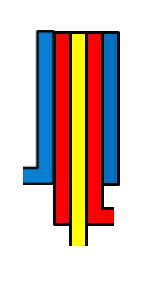 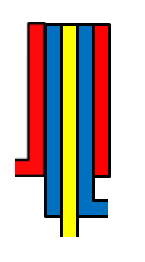 Oxidant
CH4
CH4
Oxidant
TiCl4
TiCl4
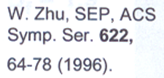 Flame Pyrolysis: Nozzle Quenching
Desired
Flame length is controlled by rapid quenching
Prevents agglomeration by inhibiting growth processes in the early stages of growth. 
Provides precise control of particle size
Vapor
Flame Pyrolysis: Nozzle Quenching
Nozzle Quenching controls flame length and particle size.
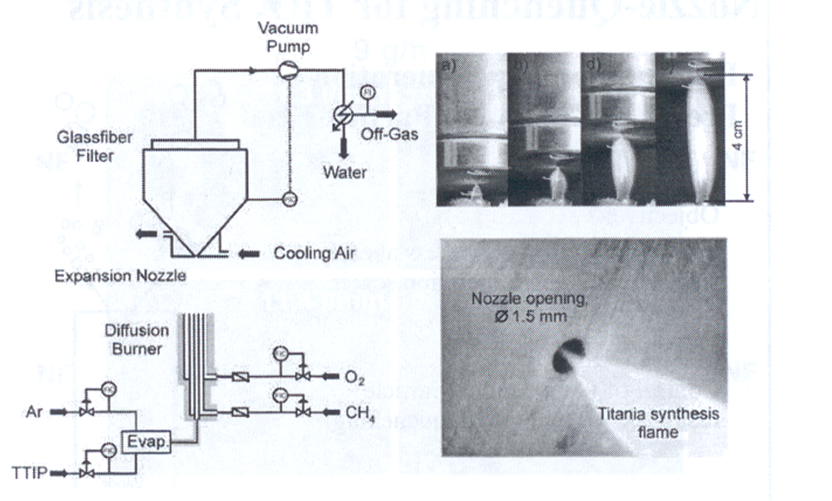 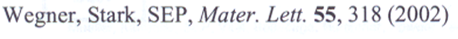 Flame Pyrolysis: Nozzle Quenching
TiO2 Particle Size Control by Nozzle Quenching
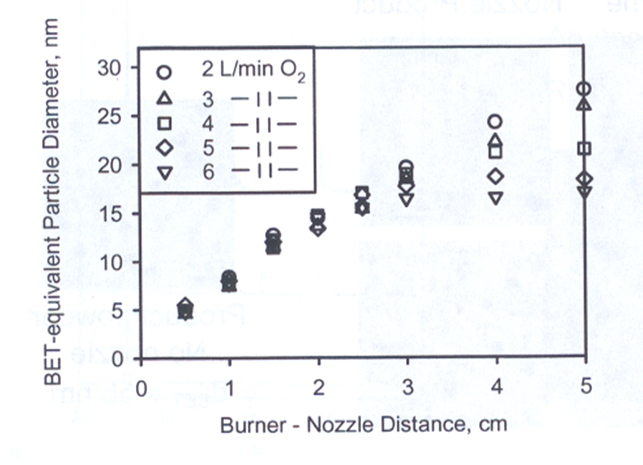 Pyrolysis: Electrostatic Charging
Particle size can also be controlled by generating an electric field across the flame.
A large electric field (hundreds of kV/m) is generated between two plate electrodes situated on opposite sides of the flame.
Similar to nozzle quenching, the electric field limits particle growth by reducing the residence time in the high temperature region of the flame.
In addition, the electric field charges the particles. This results in electrostatic repulsion between newly formed particles, preventing coagulation.
S. Vemury, S.E. Pratsinis, L. Kibbey, Electrically-controlled flame synthesis of nanophase TiO2, SiO2, and SnO2 powders. JMR, Vol. 12, 1031-1042. 1997.
Pyrolysis: Electrostatic Charging
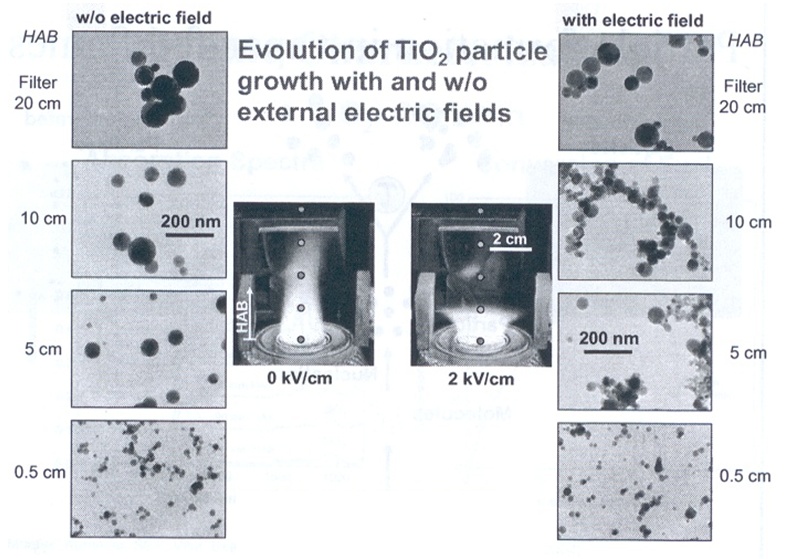 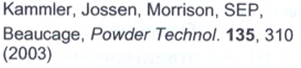 Flame Pyrolysis: Advantages & Disadvantages
Pyrolysis is a high yield method that can fulfill the strong demand for nanoparticles.
Can be customized to produce unique nanoparticles.
Broad distribution of particle sizes and morphology.
Spray Pyrolysis
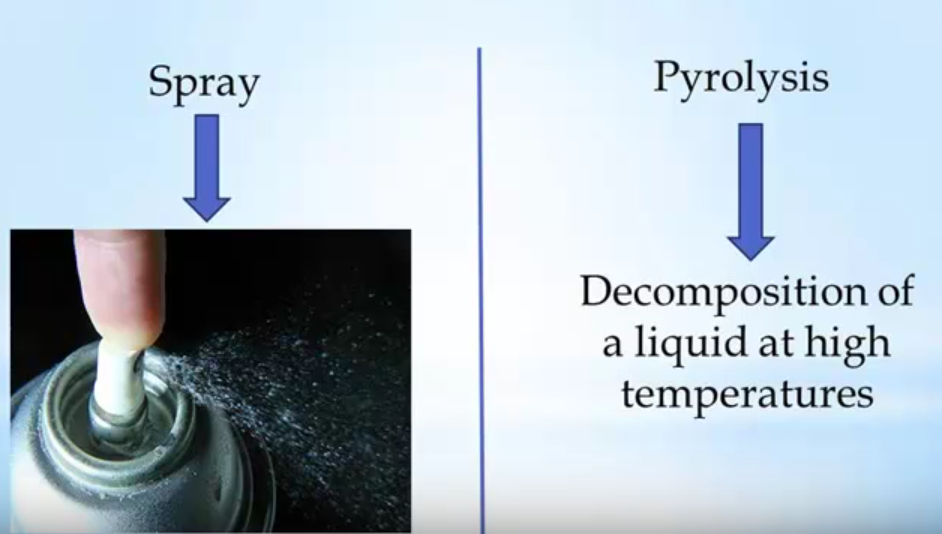 An aerosol process that 
atomize a solution and 
heats the droplets to 
produce solid particles.
Simple and low cost for powder and thin film deposition process
Applicable to large areas;
No need of exotic or expensive precursors;
No need of vacuum.
Spray Pyrolysis
Metals (Cu, Ni, Co,…) and metal oxides powders

Converting microsized liquid droplets of precursors or precursors mixture into solid particles trough heating

Droplets  evaporation  solute condensation  decomposition & reaction  sintering 

e.g. silver particles made from Ag2CO3 or AgNO3 with NH4HCO3 @ 400 °C
Spray Pyrolysis
The precursor must be dissolved in the liquid, but not react with it.
The product must not dissolve in the liquid, and must not react with the liquid.
There must be a large volume decrease for the reaction of precursor to product.
Transport of the leaching agent in the liquid and the fugitive compounds formed must be sufficiently rapid.
Spray Pyrolysis Advantages
Spherical morphology
Narrow particle size distribution
Easy preparation of powders with complex formation
Relatively homogeneous composition
Continuously production
Reaction occurs at the microcapsule reactor (droplets)
Spray Pyrolysis limitations
Technique is quite empirical, with a number of variables that can affect the final product:

- solute concentration
- atomization technique
- temperature, temperature gradient
- residence time in furnace
- carrier gases
Spray Pyrolysis
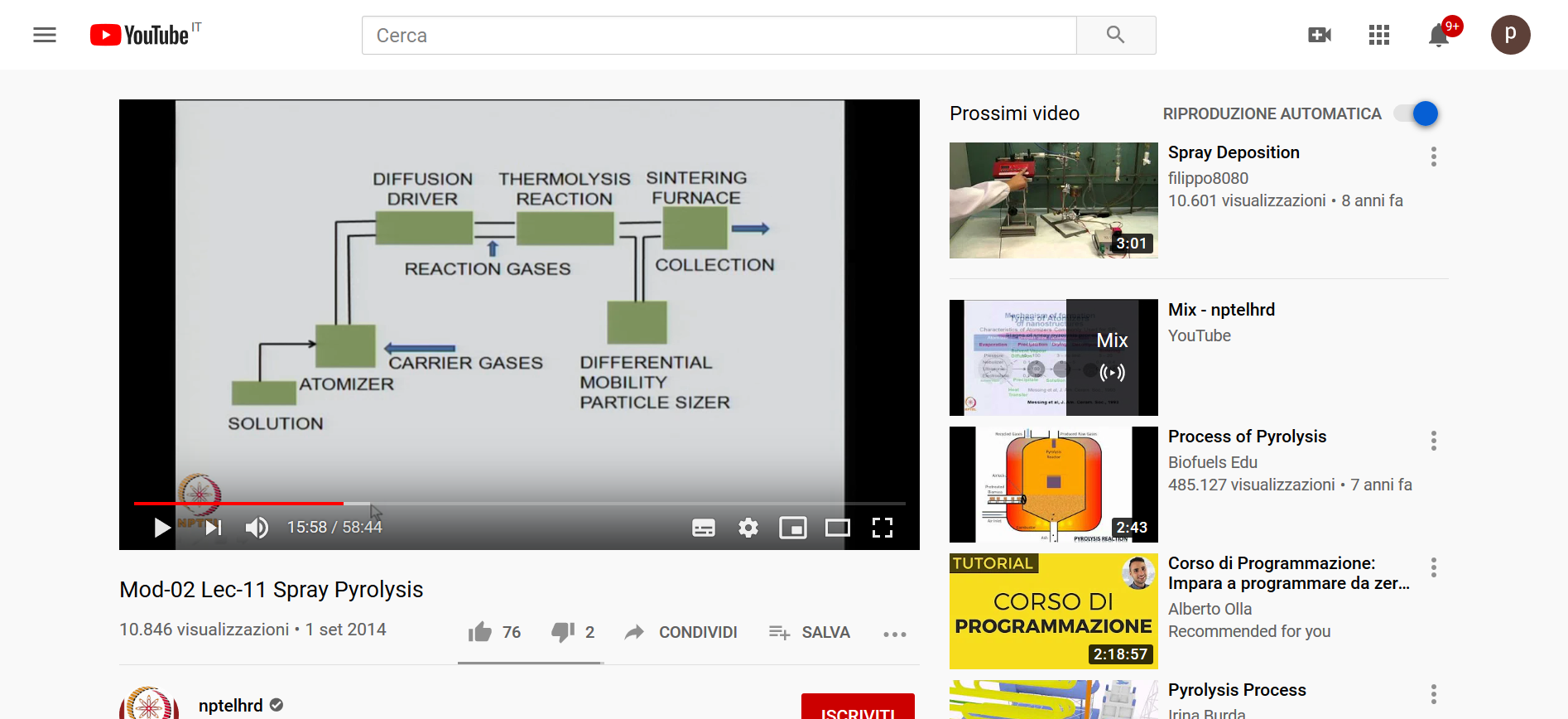 Spray Pyrolysis
Nozzle to substrate distance
Droplet size: relates to size of product
Substrate temperature
Solution concentration
Solution flow rate 
Atomization rate – affects scalability of the process
Droplet velocity – affects residence time with the furnaces and ultimately size particle
Spray Pyrolysis
Spray Pyrolysis
Messing et al. J. Am.Ceram.Soc 1993
Spray Pyrolysis
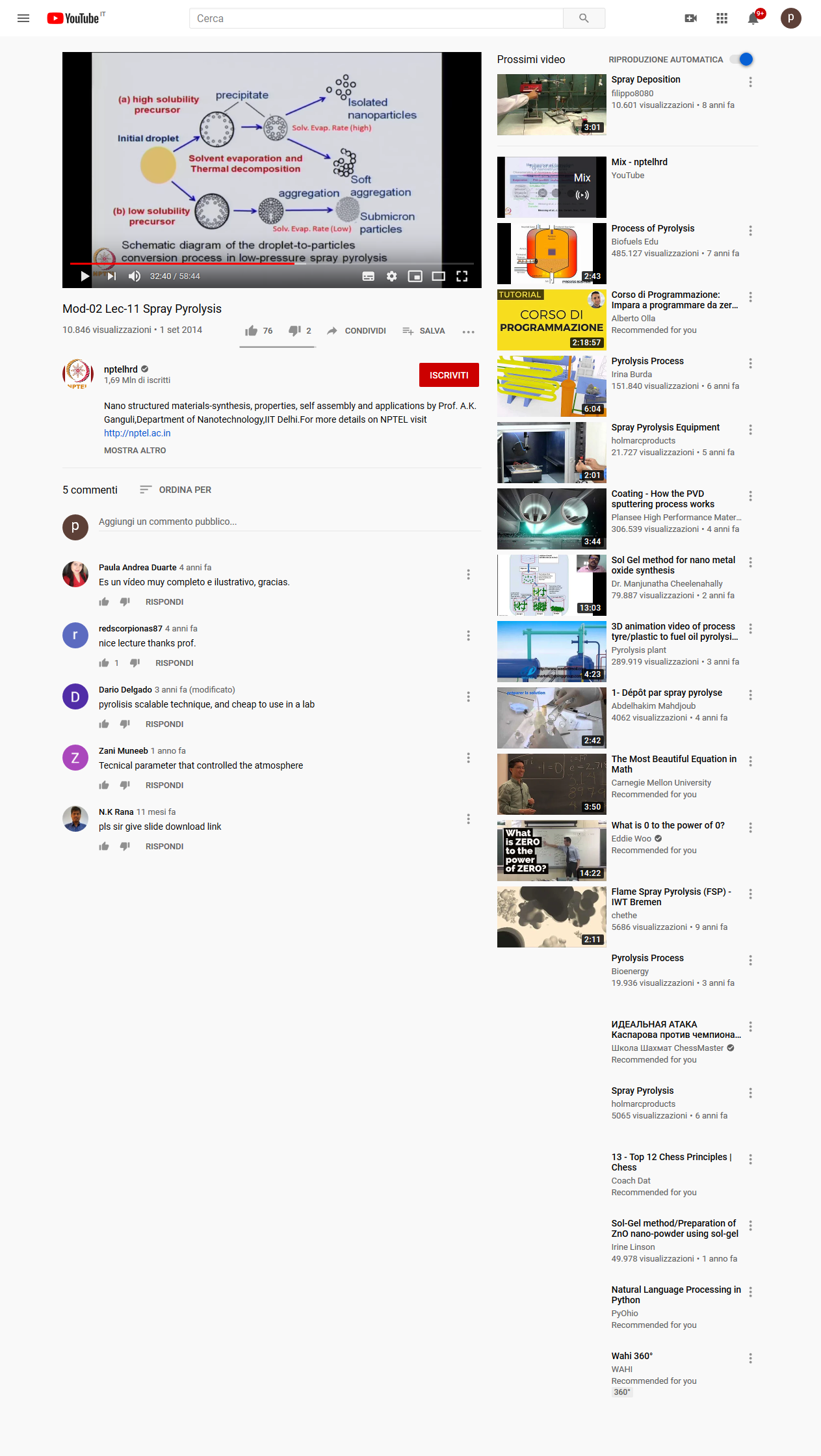 Droplet to particles conversion process
Heating Time, Heating Temperature
Spray Pyrolysis
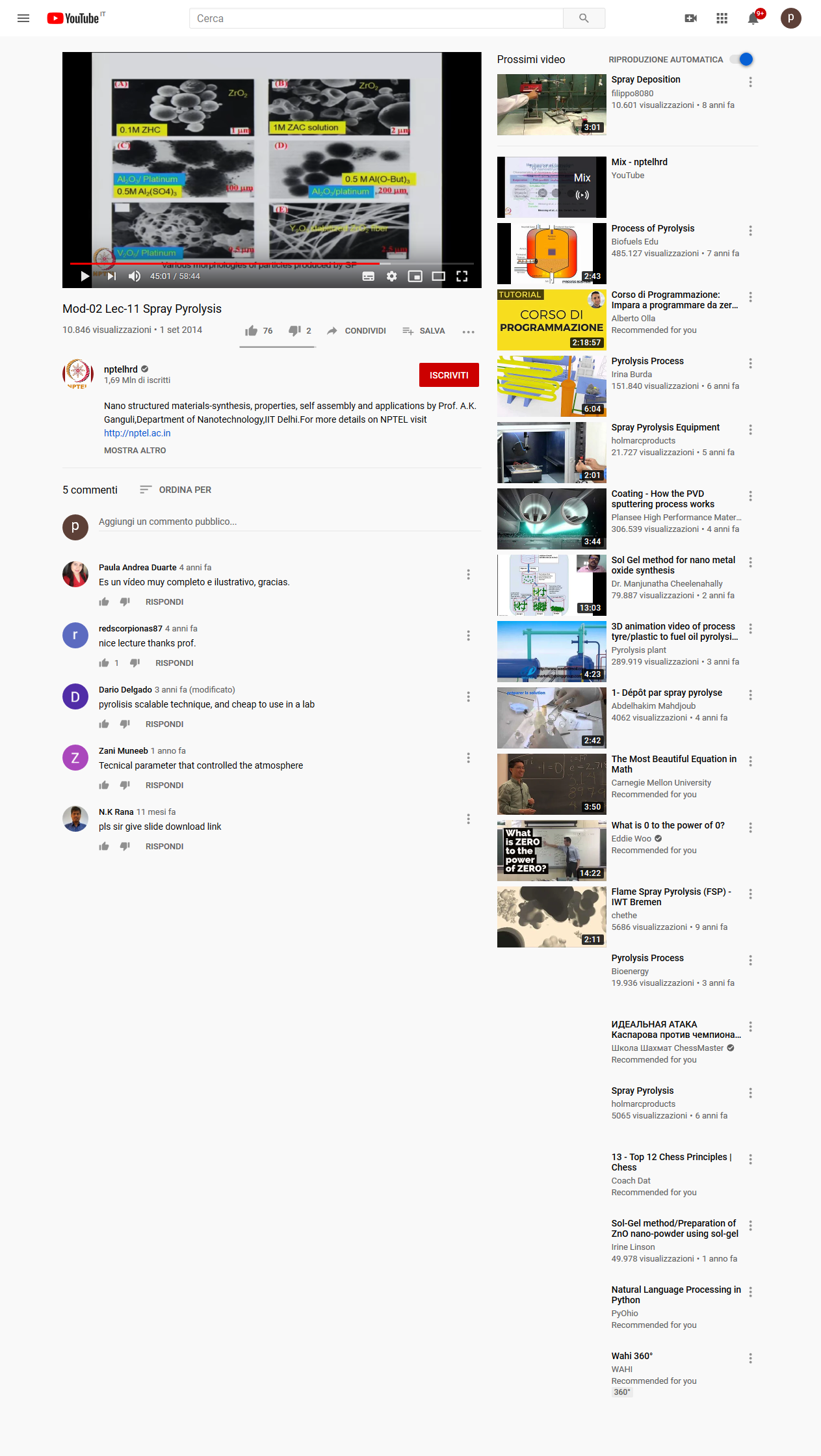 Spray Pyrolysis
Low temperature and  high initial solute concentrations Dense particles (aggregates of nanocrystals)

High temperature and  high solvent evaporation rate Hallow particles


Nanoparticle < 100 nm

Dilute solutions and 
very small initial droplet size
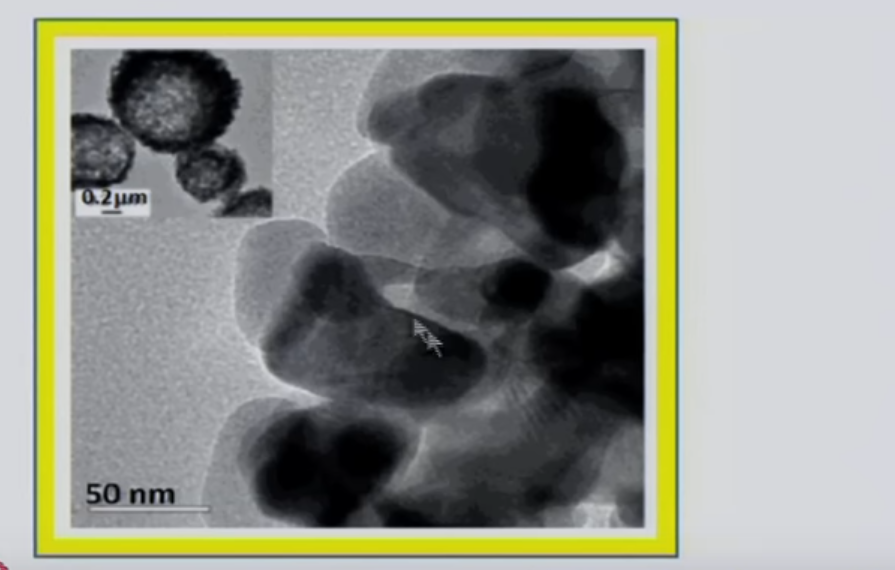 Conventional Spray Pyrolysis
Low Pressure Spray Pyrolysis
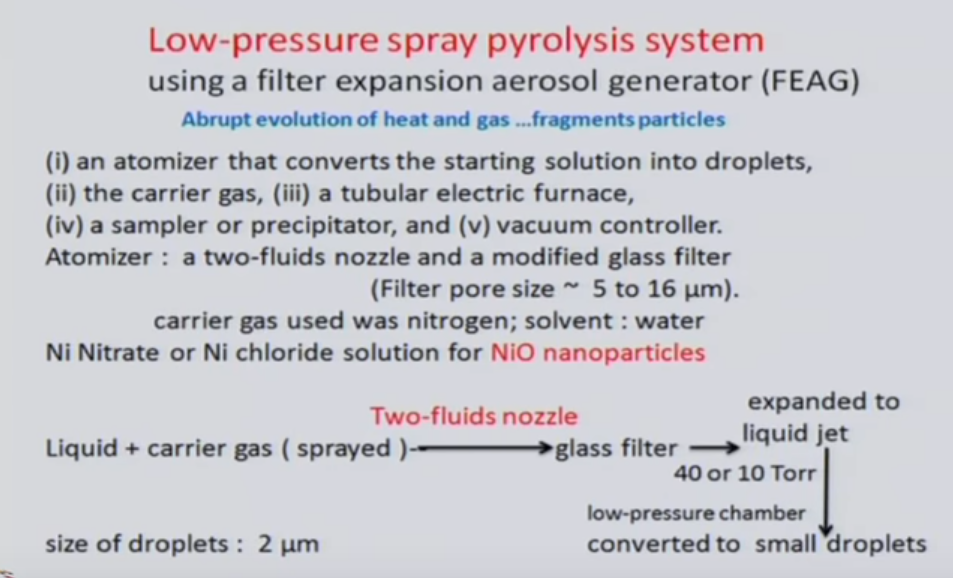 Low Pressure Spray Pyrolysis
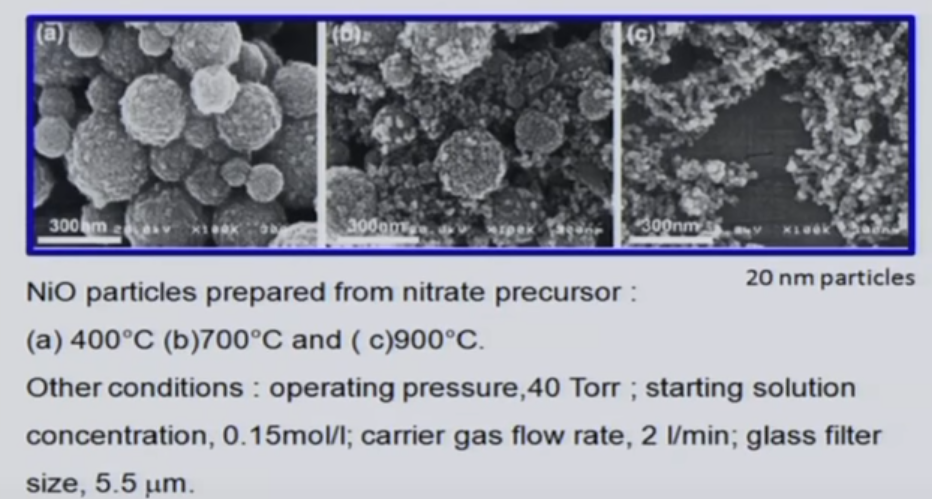 Salt-assisted Spray Pyrolysis
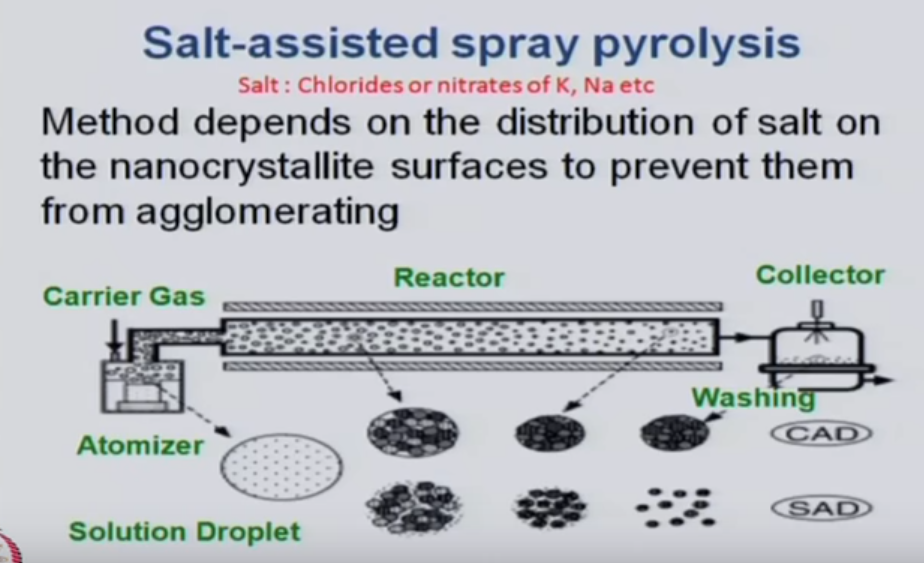 Conventional vs Salt-assisted Spray Pyrolysis
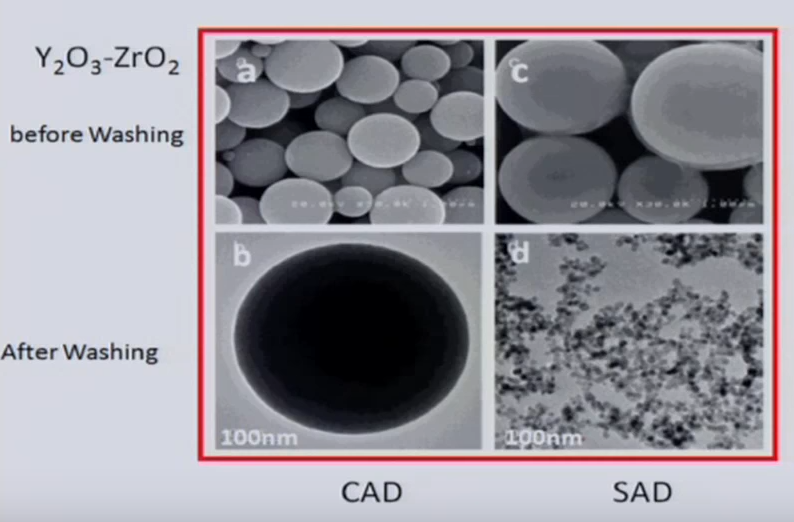 Conventional                  Salt-assisted
Electrospray Pyrolysis
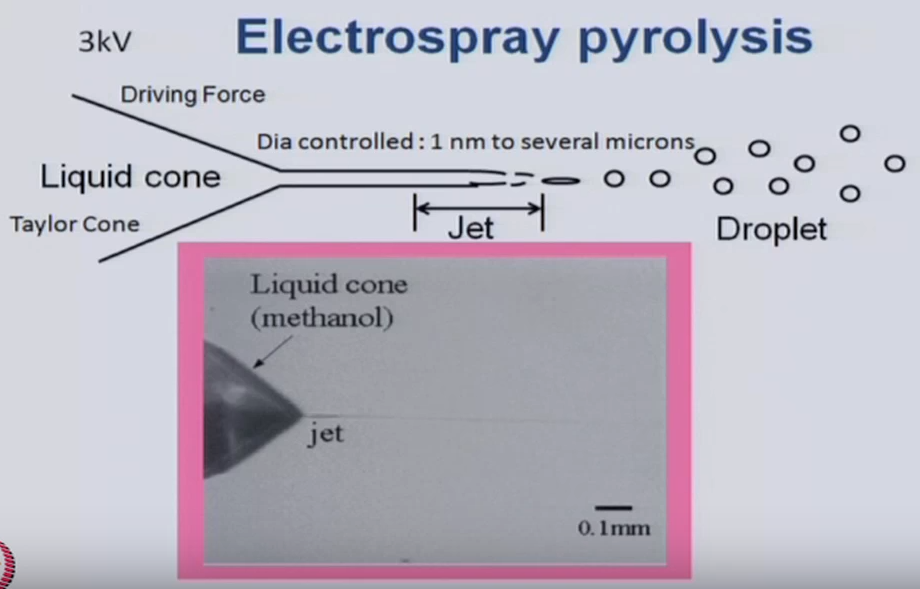 By applying a 3KV electric field to the liquid coming from a cylindrical tube, it becomes conic.
Electrospray Pyrolysis
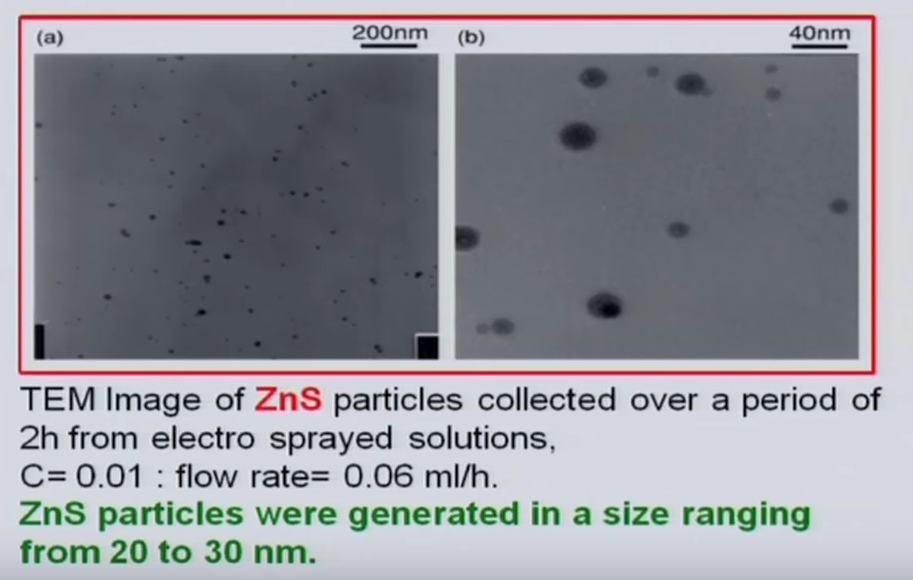 https://www.youtube.com/watch?v=I4w0nlrVU94
https://www.youtube.com/watch?v=hRDD4l1dzaI
Spray Process
https://www.youtube.com/watch?v=mmtXFlIQD9E
Spray Pyrolysis: nanofilm
https://www.youtube.com/watch?v=eJbuY4HJFV0
Flame Spray Pyrolysis: nanofilm
https://www.youtube.com/watch?v=pAYsH7xnV6s
Chemical Vapor Deposition
Chemical vapor deposition (CVD) is a vacuum deposition method used to produce high quality, high-performance, solid materials from a gas precursor. 

Thermal decomposition :
	SiH4 (g) ⟶ Si (s) + 2 H2 (g) 		650 °C

    Reduction :
	WF6 (g) + 3 H2 (g) <-> W(s) + 6 HF (g)    	300 °C

    Oxidation :
	SiH4 (g) + O2 (g) ⟶ SiO2 (s) + 2 H2 (g) 	450 °C

    Compound formation :
	BF3 (g) + NH3 (g) ⟶ BN (s) + 3 HF (g) 	1100 °C
Chemical Vapor Deposition
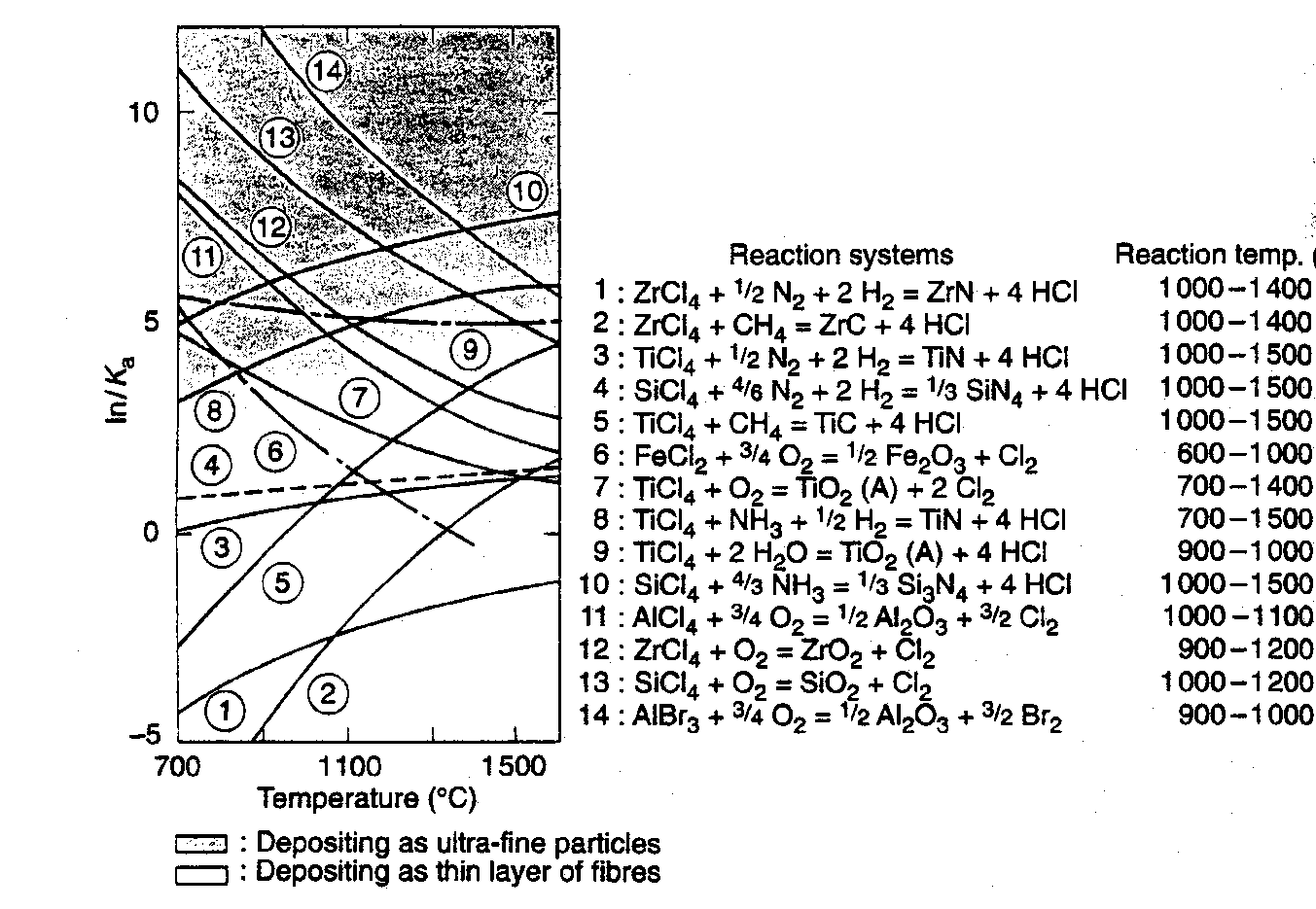 https://www.youtube.com/watch?v=9XKGVHPXXho
Oxides preparation
Various metal oxides can be prepared by the reaction of a volatile metal compound (often a chloride) with O2 or water vapor:

MXn (g) + (n/4) O2 (g) 	MOn/2  (s) + (n/2) X2 (g)
MXn (g) + (n/2) H2O (g)  MOn/2 (s) + n HX2 (g)

The water vapor can be directly introduced or obtain in the reaction chamber from a suitable reaction:

1) CO2 + H2 ↔ CO + H2O
2) O2 + H2  H2O
3) CxHy + O2 CO2 + H2O
38
Chemical Vapor Deposition
Ultrahigh vacuum CVD (UHVCVD) – CVD at very low pressure, typically below 10−6 Pa ( ≈ 10−8 torr). 

 Low-pressure CVD (LPCVD) – CVD at sub-atmospheric pressures. Reduced pressures tend to reduce unwanted gas-phase reactions and improve product uniformity.

 Atmospheric pressure CVD (APCVD) – CVD at atmospheric pressure.
LPCVD
https://www.coursera.org/lecture/nanotechnology/chemical-vapor-deposition-process-demonstration-EWSQl
CVD Classification by type of substrate heating
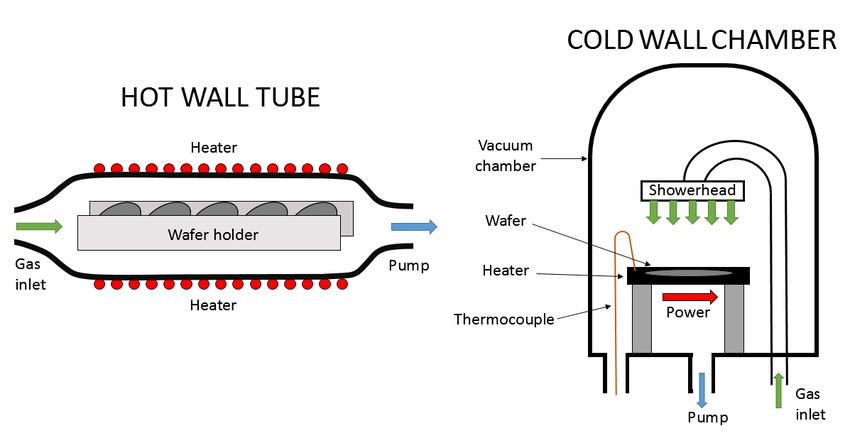 Hot wall CVD – CVD in which the chamber is heated by an external power source and the substrate is heated by radiation from the heated chamber walls.


Cold wall CVD – CVD in which only the substrate is directly heated either by induction or by passing current through the substrate itself or a heater in contact with the substrate. The chamber walls are at room temperature.
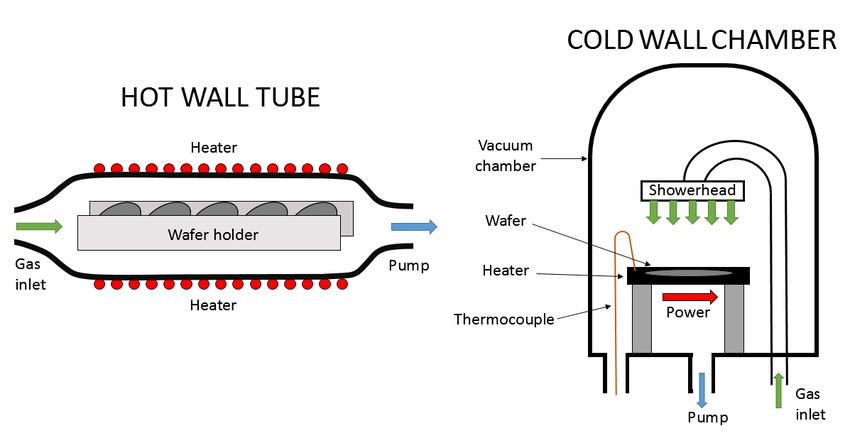 CVD and Plasma methods

Plasma is a state of matter in which an ionized gases becomes highly electrically conductive to the point that long-range electric and magnetic fields dominate the behavior of the matter.



Plasma Enhanced CVD (PECVD)
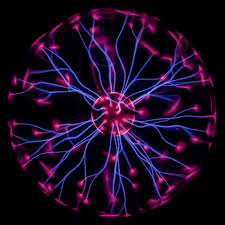 CVD that utilizes plasma to enhance chemical reaction rates of the precursors. PECVD processing allows deposition at lower temperatures, which is often critical in the manufacture of semiconductors. The lower temperatures also allow for the deposition of organic coatings, such as plasma polymers, that have been used for nanoparticle surface functionalization.
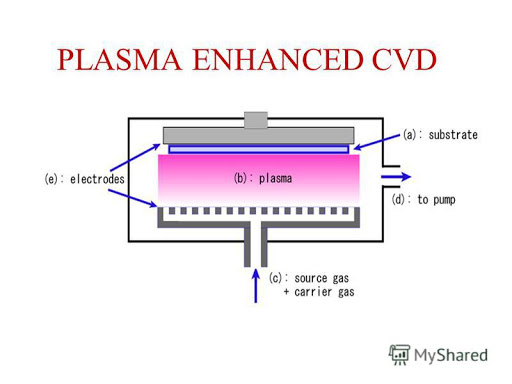 https://www.youtube.com/watch?v=gtJqNqXLg9w
Direct synthesis of graphene on silicon oxide by low temperature plasma enhanced chemical vapor deposition
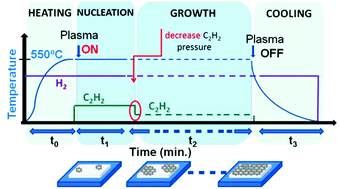 Nanoscale, 2018,10, 12779-12787
Microwave plasma-assisted CVD (MPCVD)
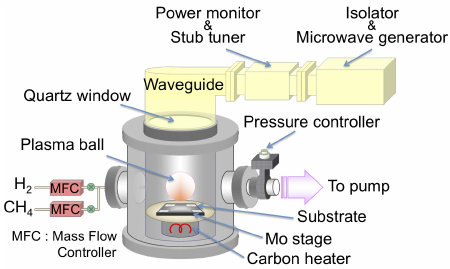 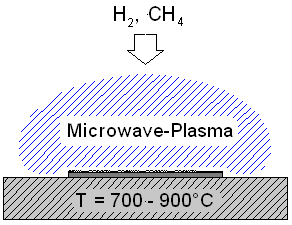 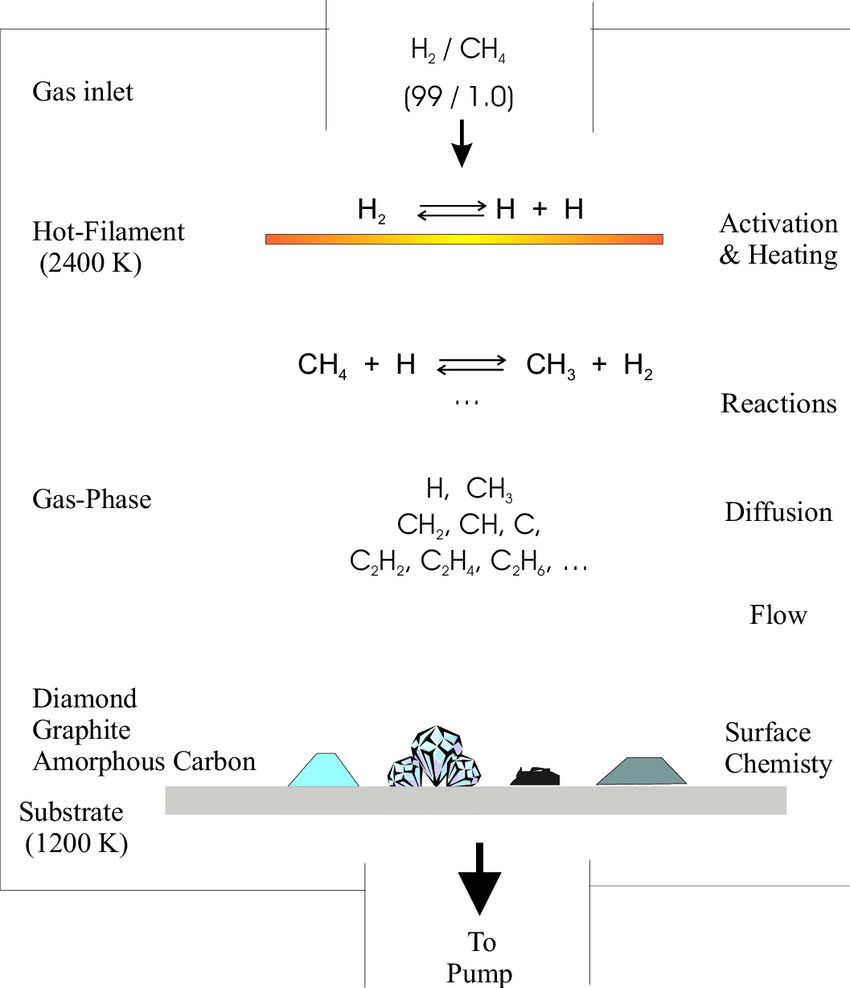 Dissociation
MW Plasma
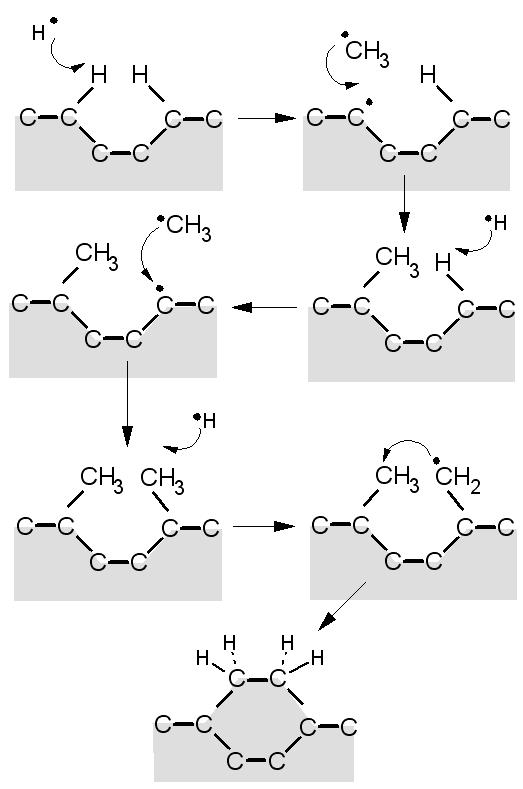 https://www.youtube.com/watch?v=n4hjudErUsQ
http://www.chm.bris.ac.uk/pt/diamond/mwpecvd1.htm
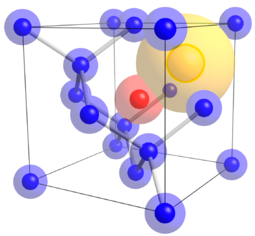 N-V center defect consists of a nitrogen atom in place of a carbon atom next to a vacancy within the diamond’s lattice structure.
Nitrogen-vacancy Center: the blue atoms represent Carbon atoms, red atom represents Nitrogen atom substituting for a Carbon atom, and yellow atom represents a lattice vacancy
Nanodiamonds: inertness and hardness
Skin care: Nanodiamonds are well-absorbed by human skin. They also absorb more of the ingredients in skin care products than skin itself. Thus they cause more of the ingredients to penetrate the deeper layers of the skin. Nanodiamonds also form strong bonds with water, helping to hydrate the skin.

Micro-abrasive: Polishes and engine oil additives for lubrication.

Catalysis: Support  or metal free catalyst

Medical: low cytotoxicity of diamond nanoparticles affirms their utilization as biologically compatible materials. Drug delivery.
 
Sensors: electro- mechanical- system and response to magnetic field.

Optical and Quantum computing: Single-defect nanodiamonds.
Remote Plasma-Enhanced CVD (RPECVD)
Similar to PECVD except that the wafer substrate is not directly in the plasma discharge region. Removing the wafer from the plasma region allows processing temperatures down to room temperature.
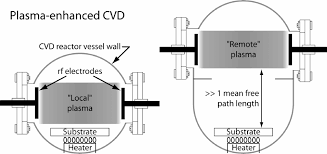 Low-Energy Plasma-Enhanced CVD (LEPECVD)
CVD employing a high density, low energy plasma to obtain epitaxial deposition of semiconductor materials at high rates and low temperatures.
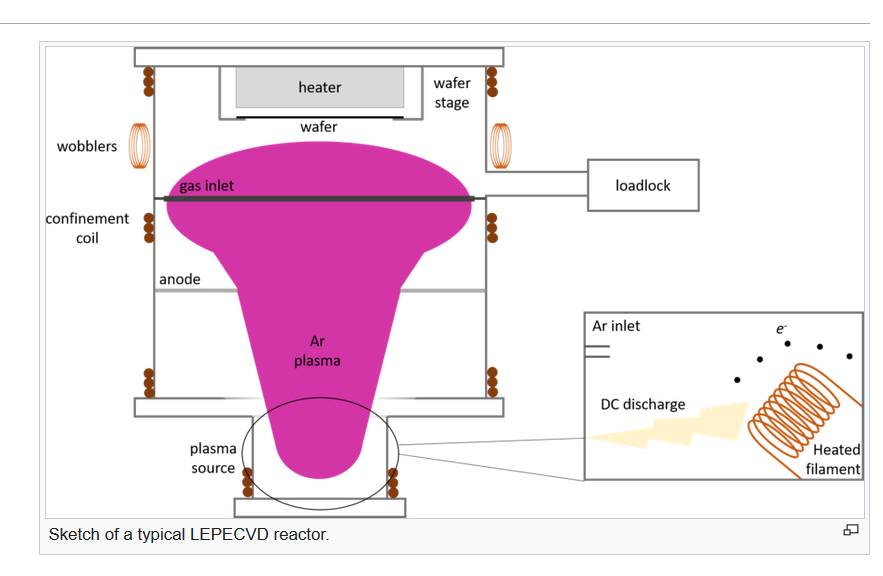 RF Plasma Synthesis
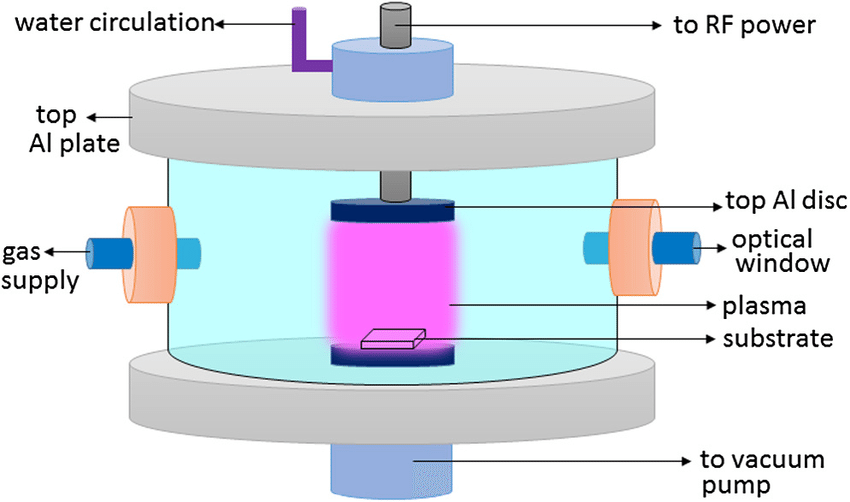 RF Plasma Synthesis
https://www.youtube.com/watch?v=5Un_HnOl6lQ